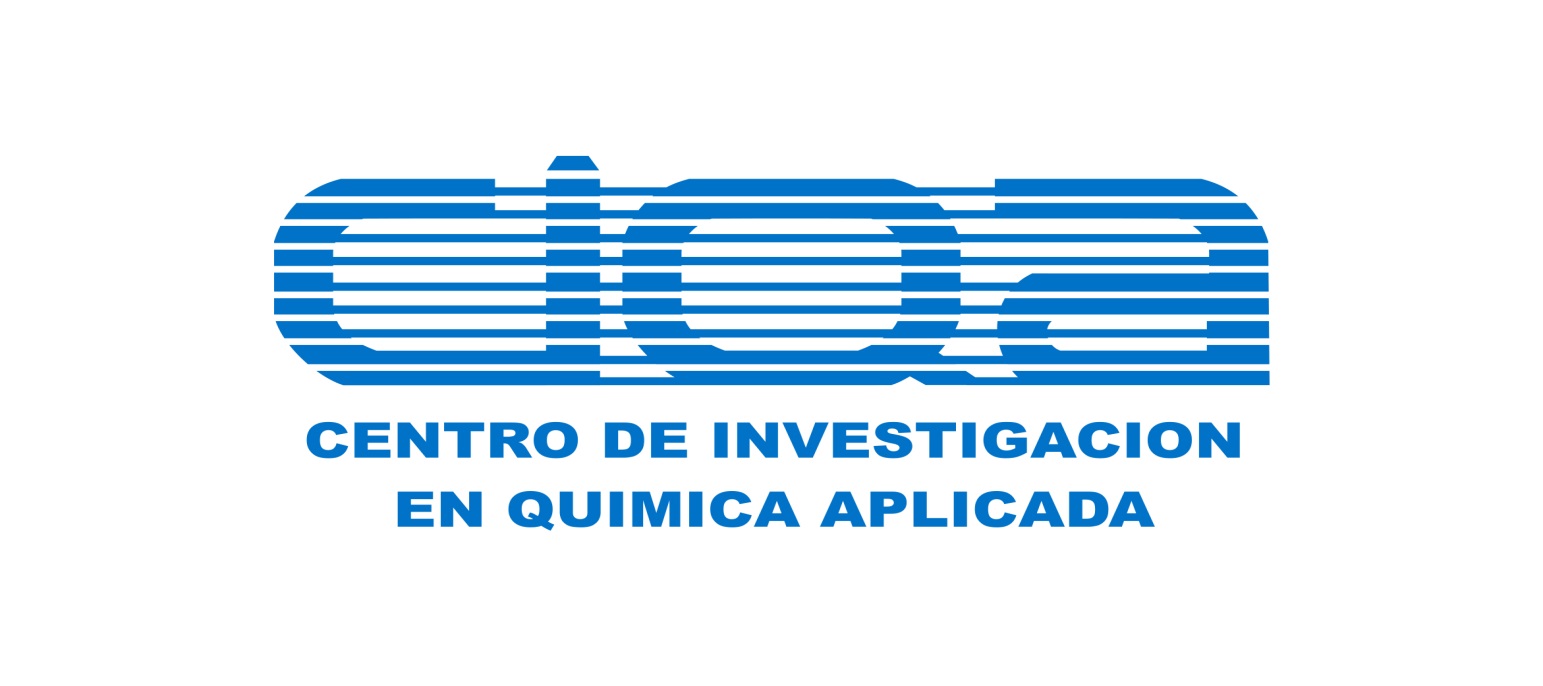 PROGRAMA DOCENTE DE LA CARRERA DE INGENIERO EN AGROBIOLOGIA

MATERIA: Practicas profesionales BOT (480)

NOMBRE: Soledad Hernández Bautista.

ASESOR INTERNO: Dr. Jesús Valdez Reina. 

ASESOR EXTERNO: Dra. Hortensia Ortega Ortiz.

FECHA: 01/06/2016
INTRODUCCION
actualmente en el CIQA, se basa en necesidades detectadas en la industria. Esto ofrece en el mediano plazo, desarrollos tecnológicos de alto valor agregado, y además ha hecho posible mantener el ritmo creciente de generación de conocimientos que se traducen en patentes, publicaciones científicas y formación de recursos humanos.
OBJETIVO
Realizar actividades de investigación científica básica y aplicada, desarrollo experimental, innovación tecnológica y formación especializada de capital humano de alto nivel en los campos de la química, los polímeros, los materiales avanzados, la biotecnología, el medio ambiente, los recursos naturales y demás disciplinas afines.
ACTIVIDADES
1. Inventario del material del laboratorio2. Dispersión de nanopartículas por ultrasonido y absorción de Nps en hidrogeles.3. Preparación del gel de Quitosan para secar.4. Soluciones de CuSO4 a 1000 ppm.5. Determinación del contenido de capsaicina.6. Medición de iones.7. Determinación de la toxicidad de las nanopartículas de cobre absorbidas en los hidrogeles de Quitosan y de Quitosan PVA en semilla de tomate. 8. Determinación de la toxicidad de las nanopartículas de cobre absorbidas en los hidrogeles de Quitosan y de Quitosan PVA en plántula de tomate.
Dispersión de nanopartículas por ultrasonido y absorción de Nps en hidrogeles.
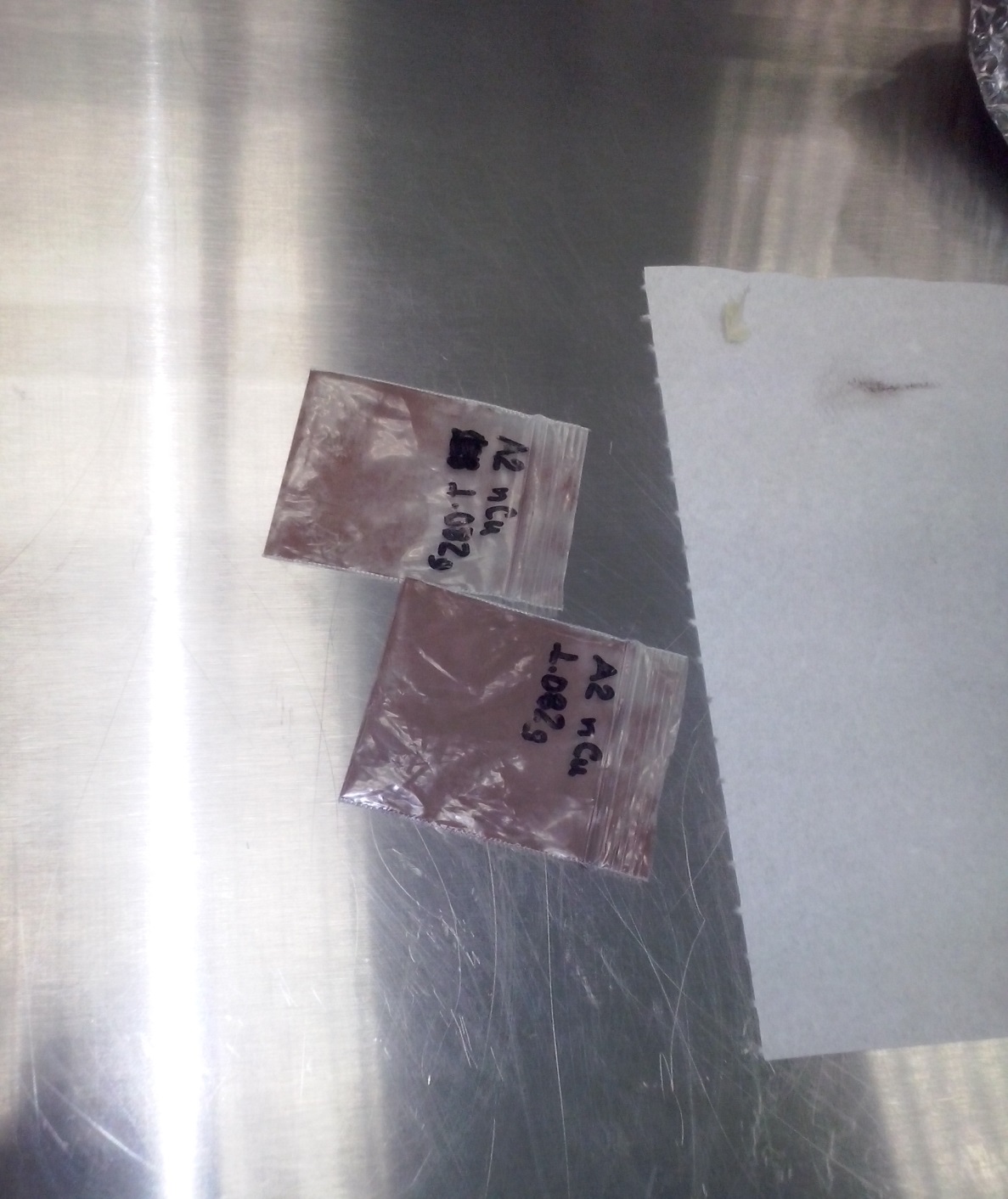 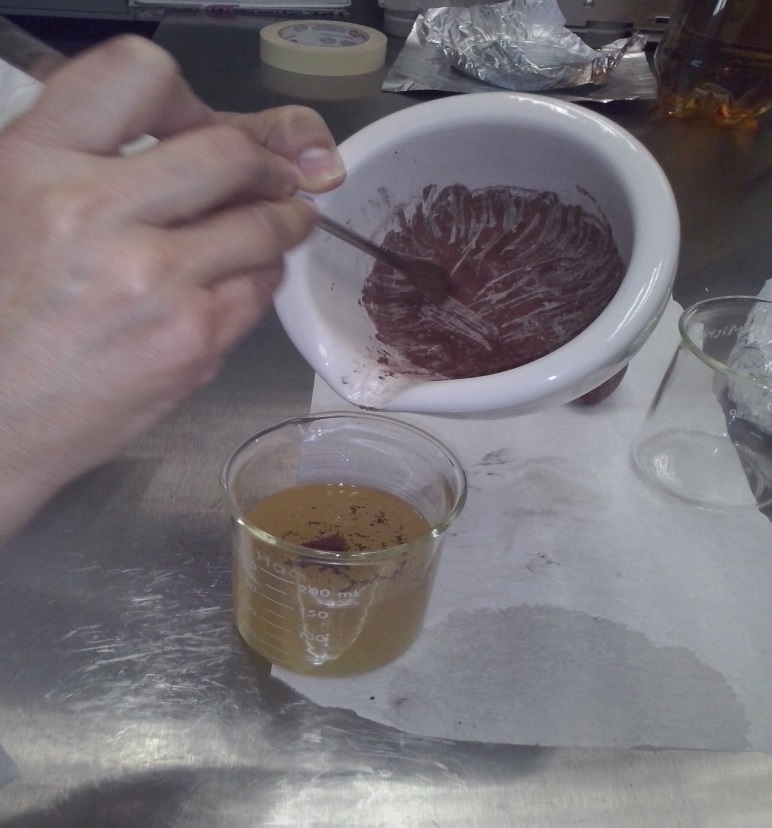 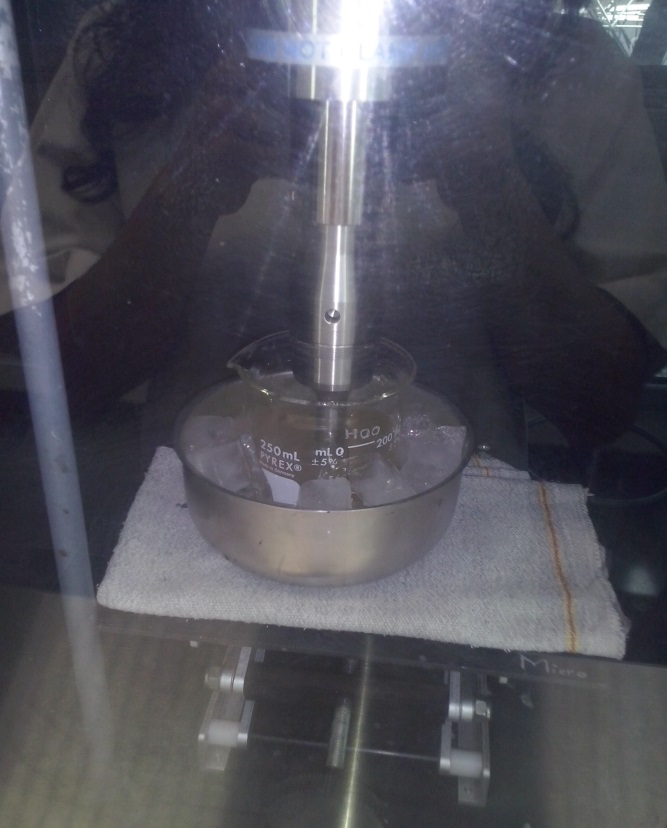 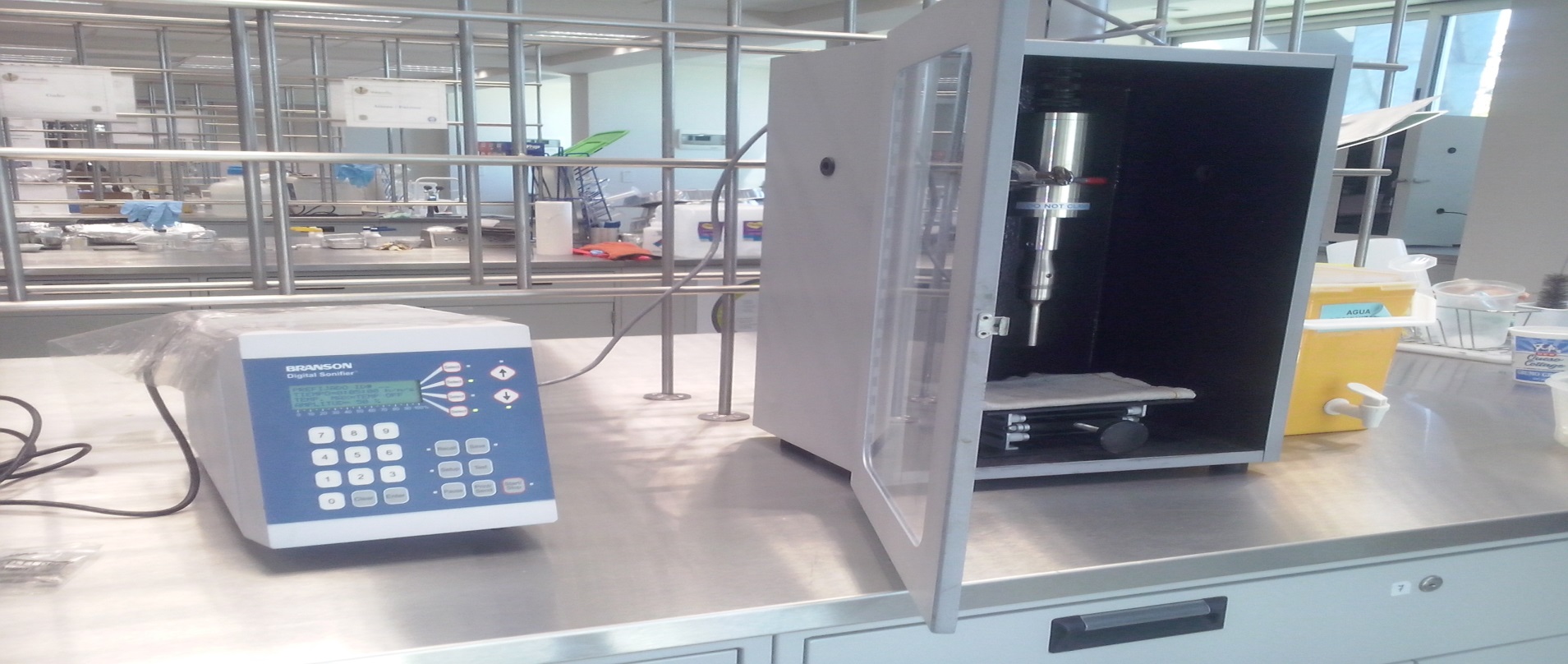 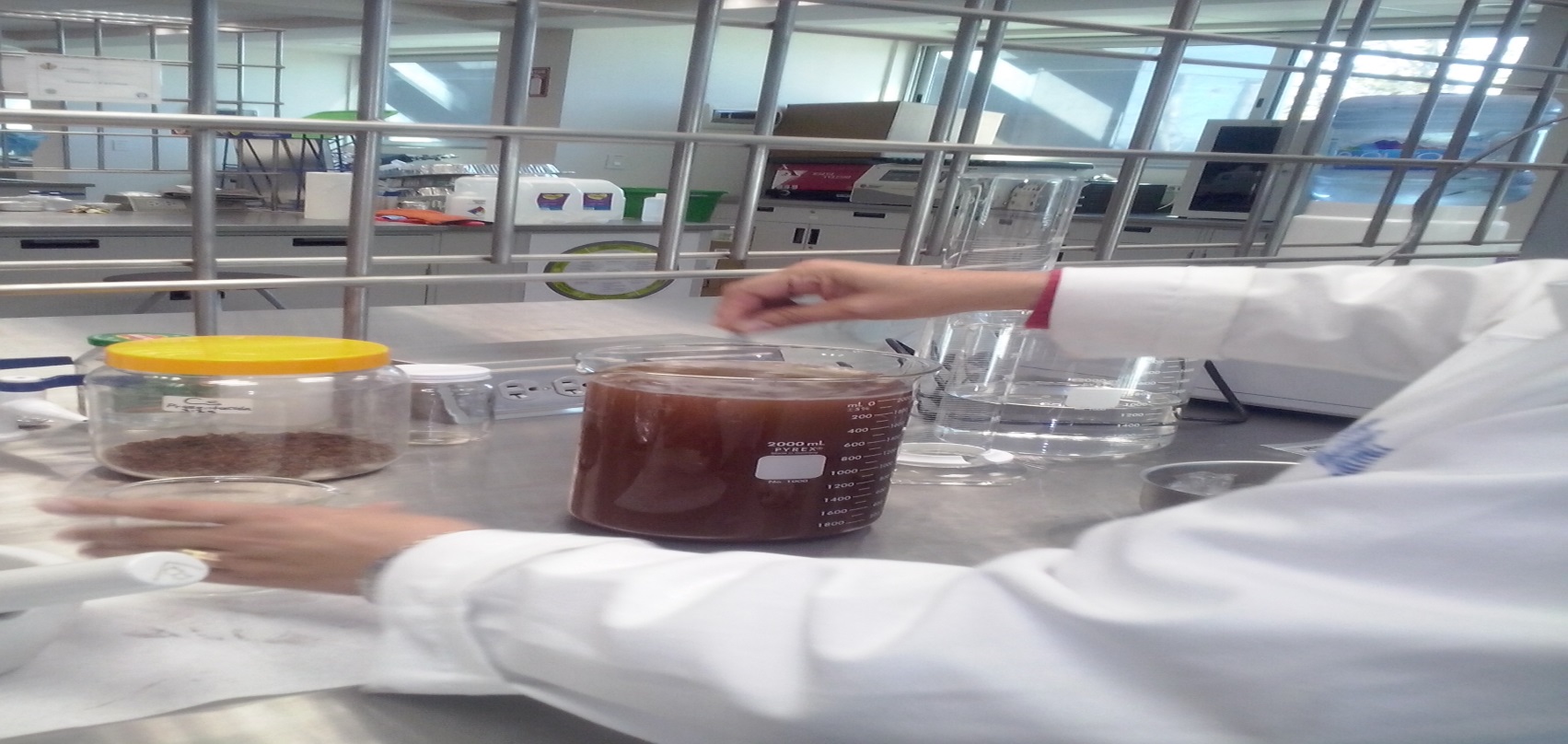 Preparación del gel de Quitosan para secar.
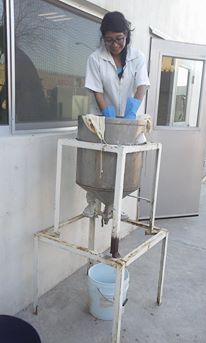 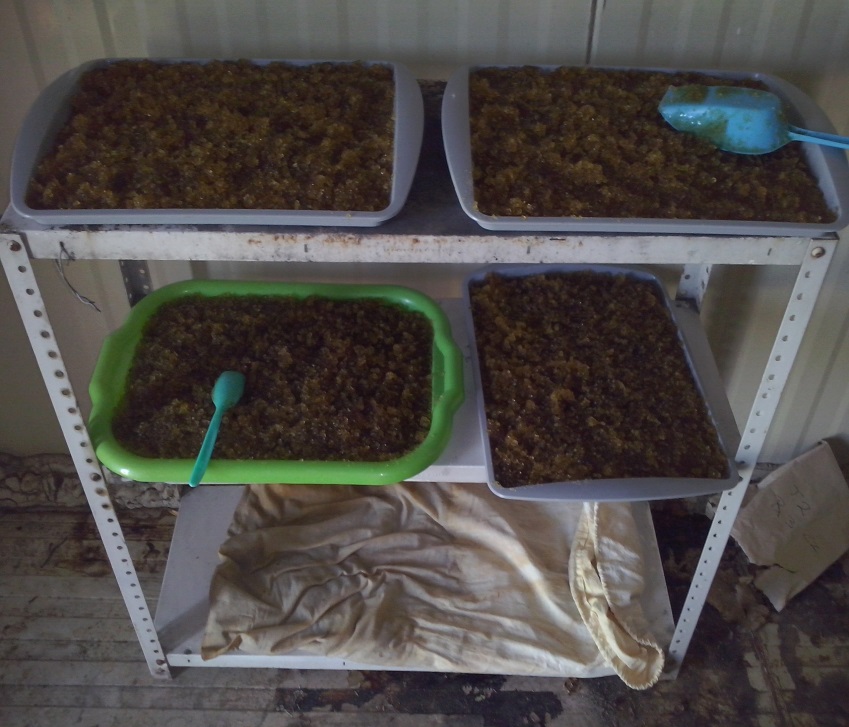 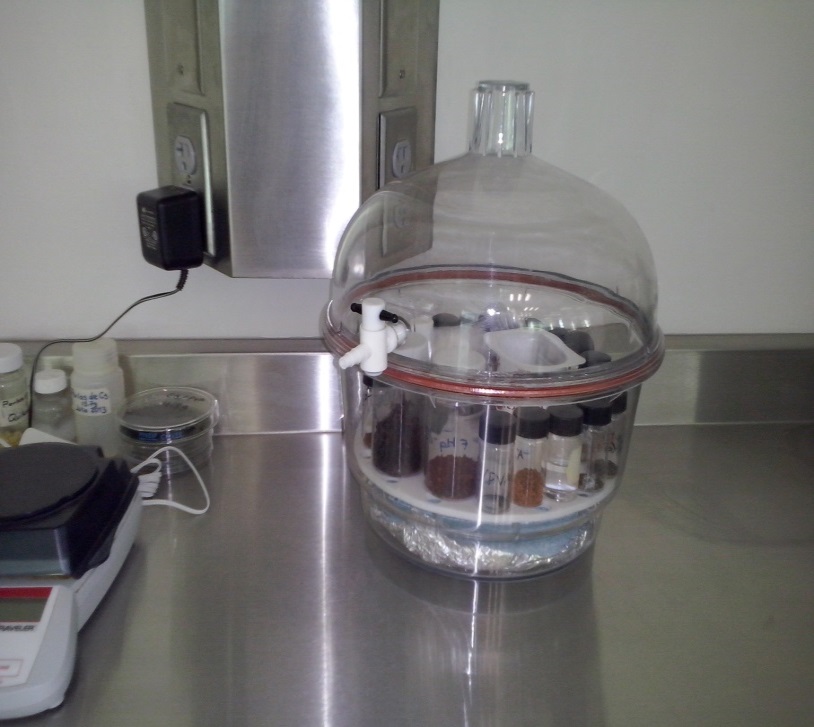 Soluciones de CuSO4 a 1000 ppm.
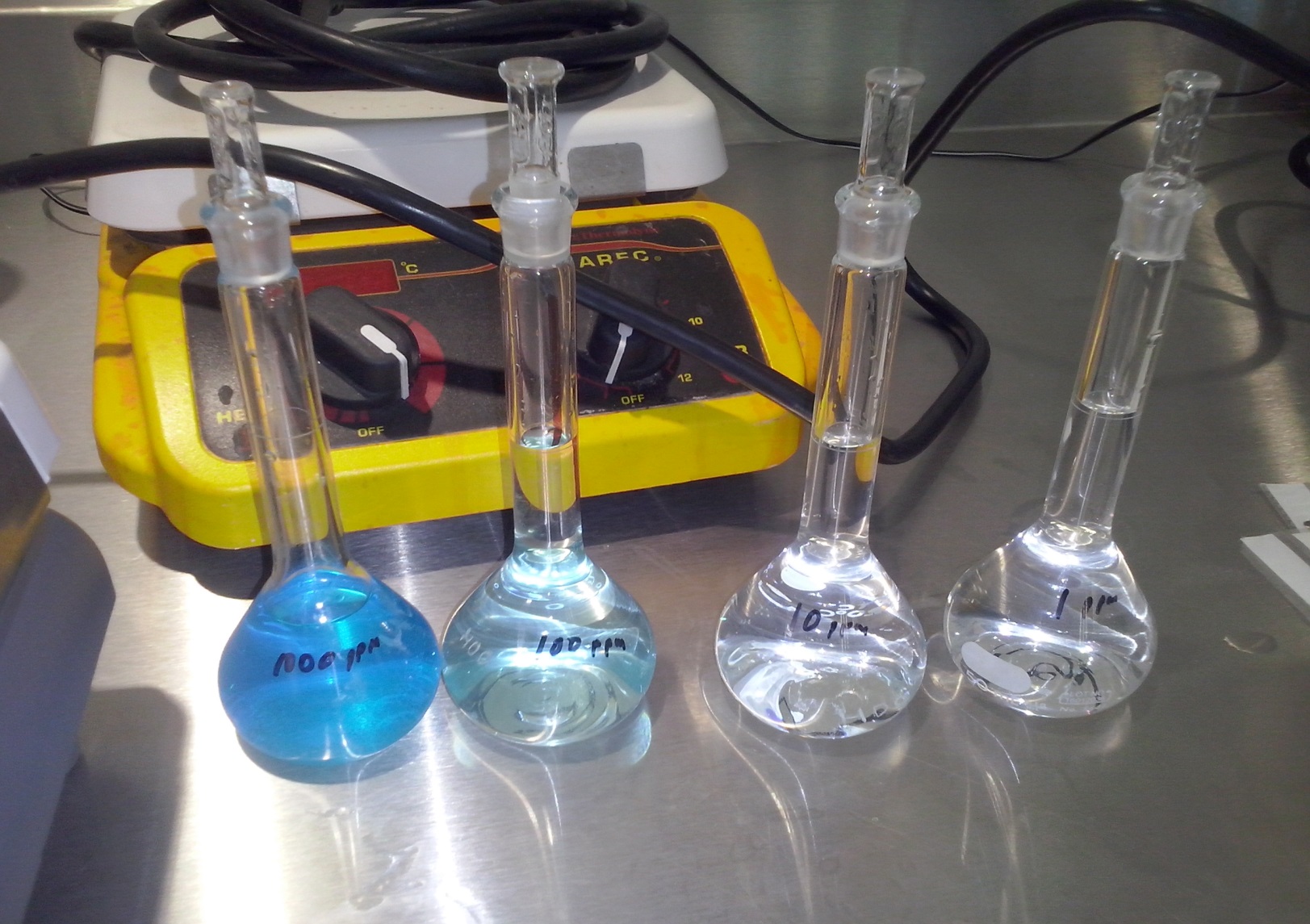 Determinación del contenido de capsaicina.
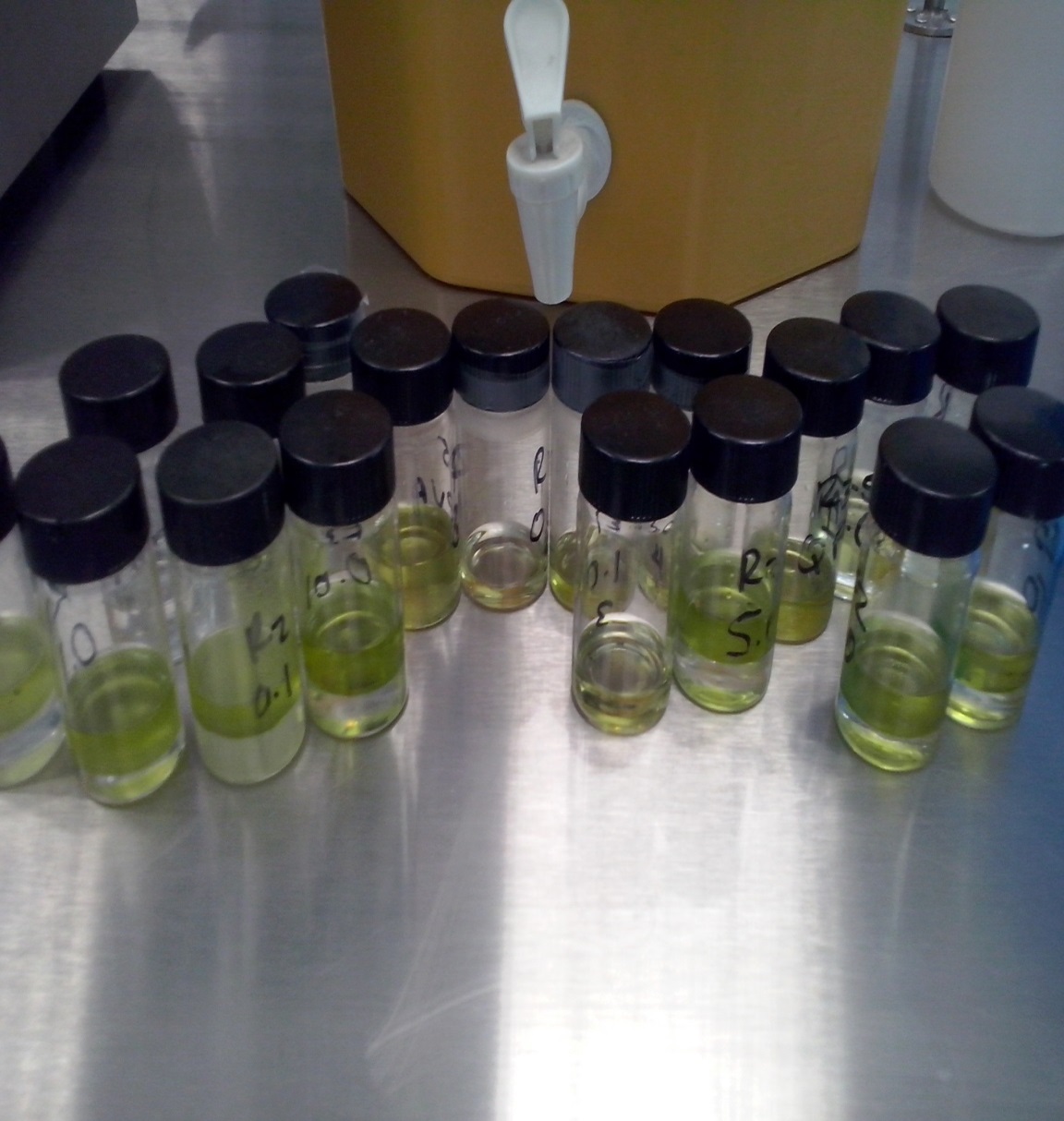 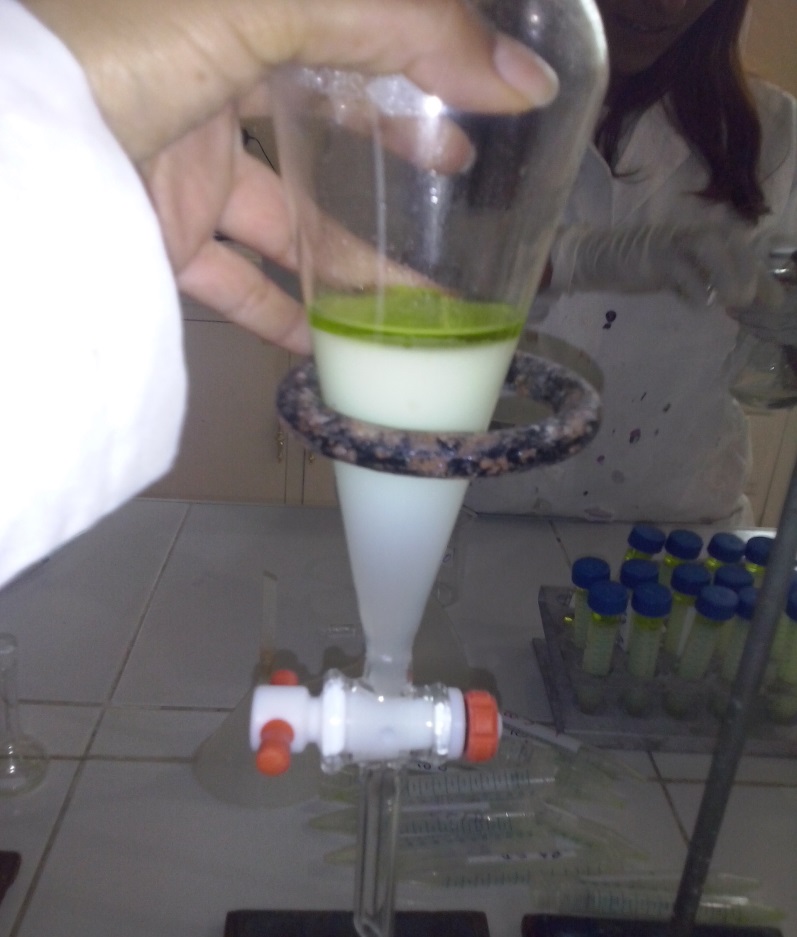 Medición de iones.
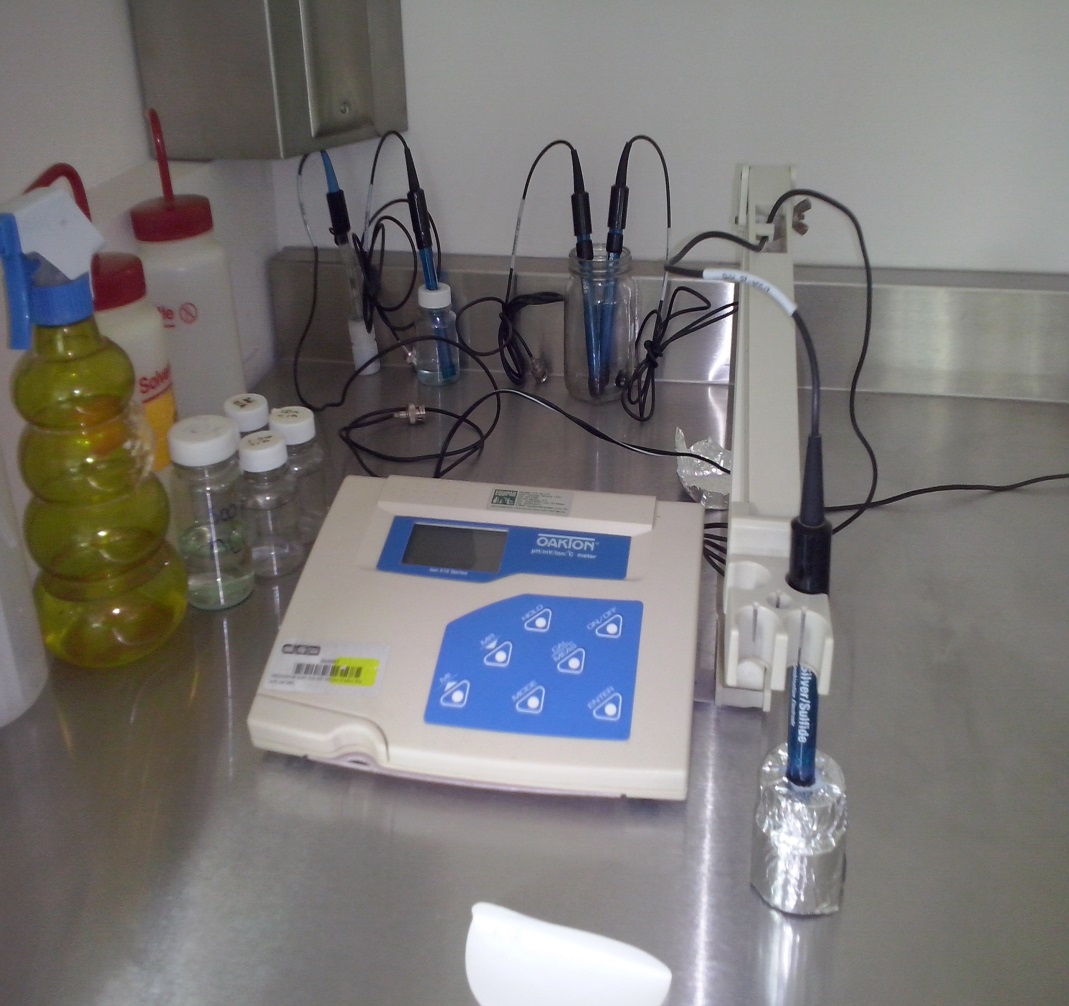 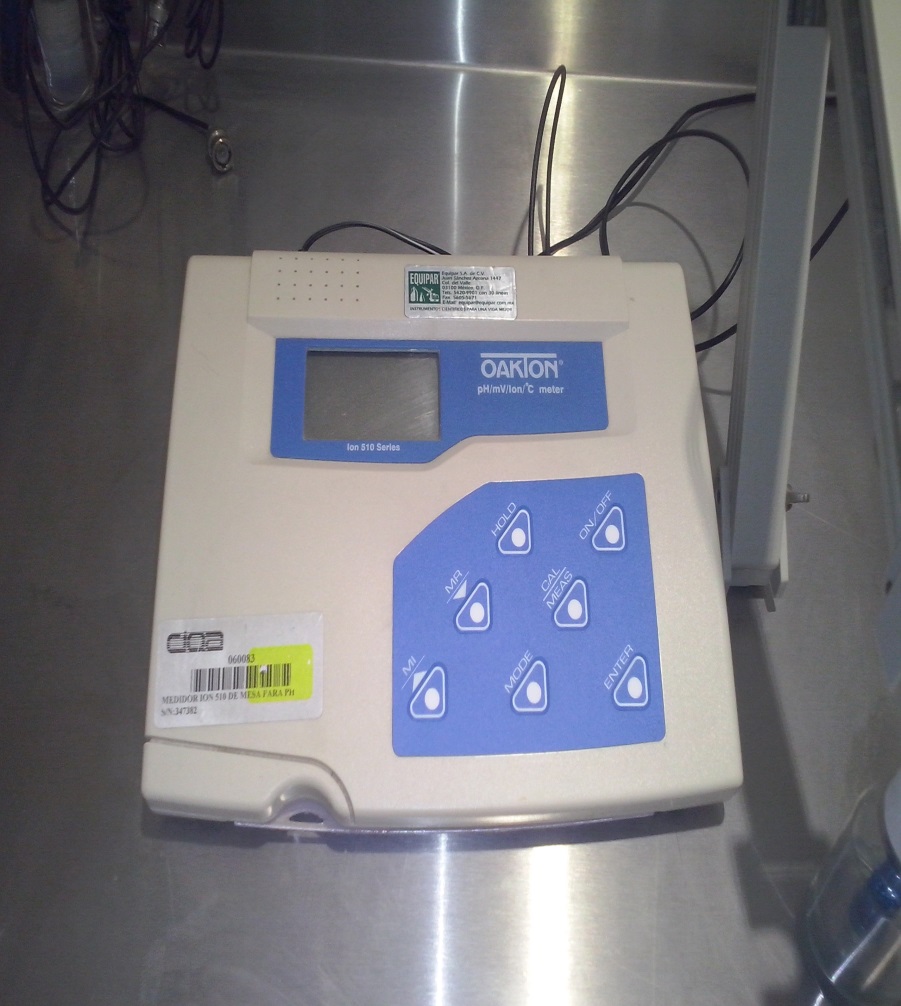 Determinación de la toxicidad de las nanopartículas de cobre absorbidas en los hidrogeles de Quitosan y de Quitosan PVA en semilla de tomate
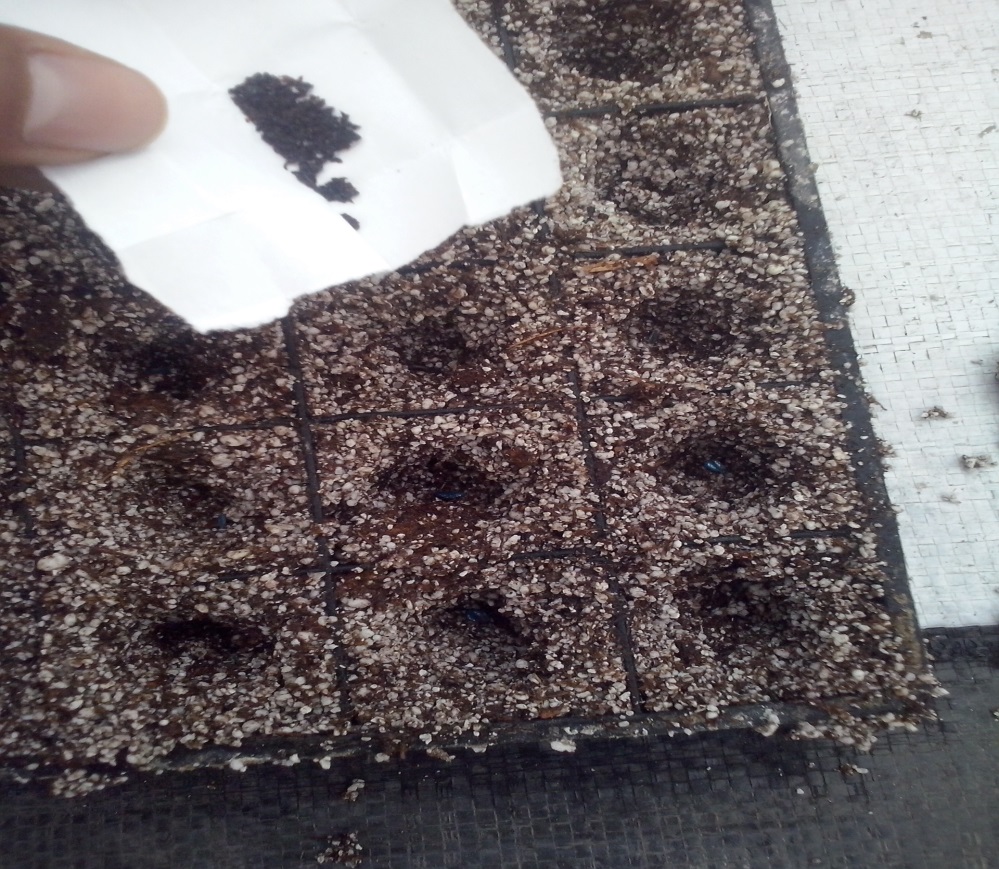 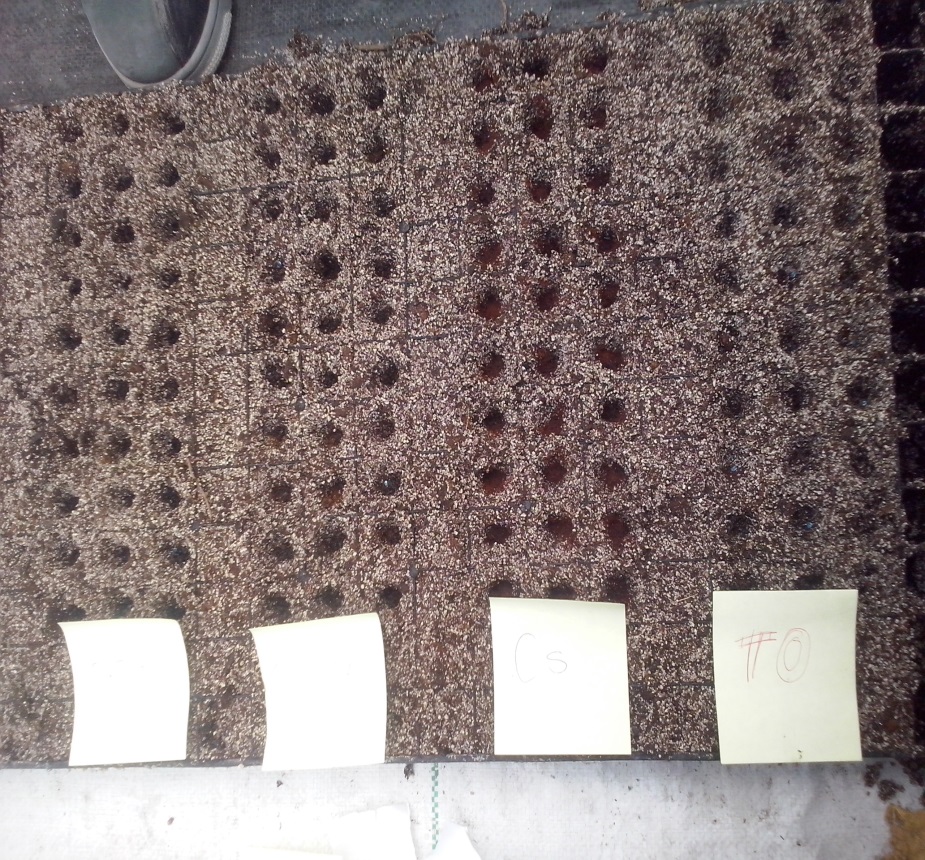 Determinación de la toxicidad de las nanopartículas de cobre absorbidas en los hidrogeles de Quitosan y de Quitosan PVA en plántula de tomate.
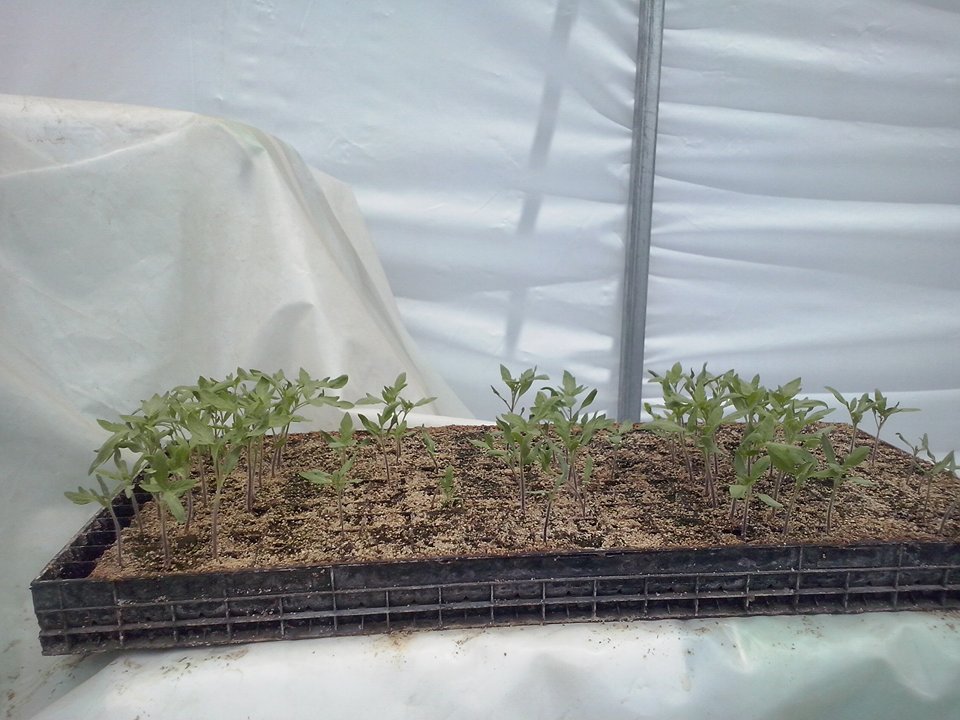 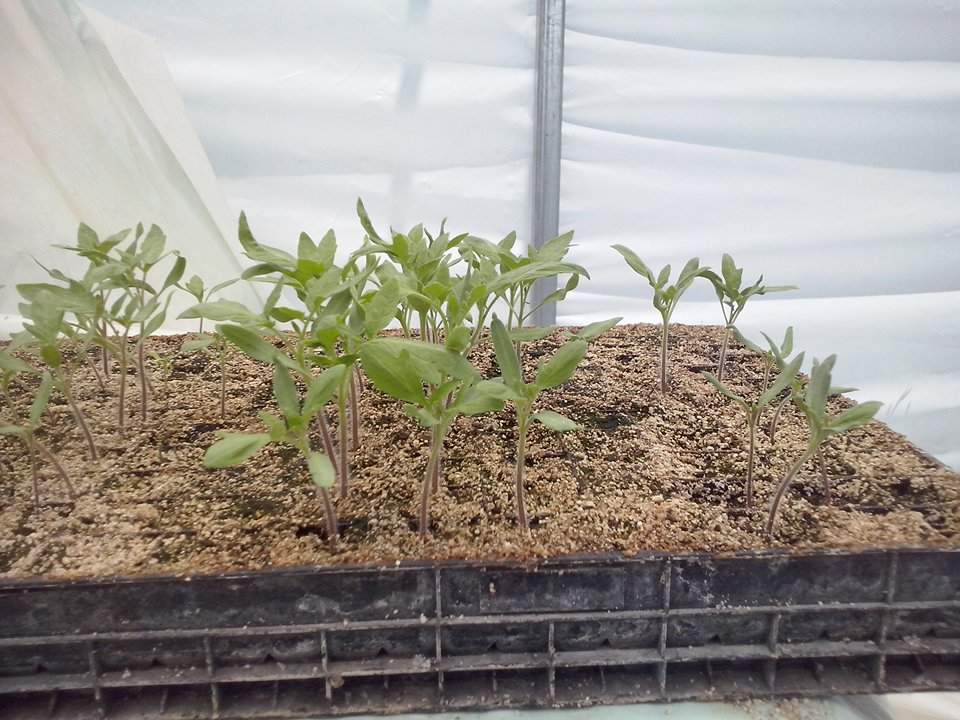 GRACIAS.. 